E4J Módulo 2
PROTECCIÓN DE LOS DERECHOS DE MIGRANTES OBJETO DE TRÁFICO ILÍCITO
OBJETIVOS DE APRENDIZAJE
Al terminar este módulo, los estudiantes deberían ser capaces de:

Identificar los derechos de los migrantes objeto de trafico ilícito;
Comprender las obligaciones de los Estados en relación con la protección de los migrantes objeto de tráfico ilícito;
Comprender las necesidades especiales de los grupos vulnerables en el contexto de la asistencia y la protección;
Comprender la importancia de los procedimientos de identificación eficaces para garantizar la asistencia y protección adecuadas de los migrantes objeto de tráfico ilícito;
Reconocer el rol de la sociedad civil en la prestación de asistencia y la protección a los migrantes objeto de tráfico ilícito.
Componentes clave del Modulo
Ejercicio de rompehielos y discusión
Asistencia y protección en el Protocolo contra el tráfico ilícito de migrantes
Mirar más allá del Protocolo: el derecho internacional de los derechos humanos y el derecho de los refugiados
Grupos vulnerables
Obligaciones positivas y negativas del Estado
Identificación de migrantes objeto de tráfico ilícito y primeras respuestas
Participación de los migrantes objeto de tráfico ilícito en procedimientos judiciales
El papel de las organizaciones no gubernamentales (ONG)
Protección de los migrantes objeto de tráfico ilícito frente a otras categorías de migrantes
Medidas a corto, medio y largo plazo: responsabilidades, roles y rendición de cuentas
Asistencia y protección en el Protocolo contra el tráfico ilícito de migrantes
Protección contra la violencia
 El articulo 16(2) del Protocolo impone a los Estados Partes la obligación de adoptar medidas adecuadas para proteger a los migrantes de la violencia que puedan infringirles personas o grupos por la razon de haber sido objeto de trafico ilícito.
Asistencia a los migrantes cuyas vidas o seguridad están en peligro
El artículo 16(3) del Protocolo dispone que los Estados parte prestarán asistencia apropiada a los migrantes cuya vida y seguridad corran peligro a causa del tráfico ilícito.
Procedimientos de devolución
El artículo 18 del Protocolo regula la devolución de los migrantes objeto de tráfico ilícito.
Sin embargo, en los artículos 16 (1) y 19 se subraya que los procedimientos de devolución deben ajustarse al derecho internacional, en particular a las normas de derechos humanos, el derecho de los refugiados y el derecho humanitario, y concretamente al principio de no devolución.
La devolución debe seguir un proceso legal bien establecido y sujeto a revisión judicial.
Acceso a los servicios y funcionarios consulares (articulo 16(5))
Cláusula de salvaguarda
El articulo 19(1) preserva la aplicación de las normas internacionales de derechos humanos, el derecho humanitario y el derecho de los refugiados a los migrantes objeto de tráfico ilícito sin discriminación por el hecho de que hayan sido objeto de dicho tráfico.
Mirar más allá del Protocolo: derechos humanos internacionales y derecho del refugio
Los derechos que se conceden a los migrantes objeto de tráfico ilícito se derivan en su mayor parte de los siguientes instrumentos jurídicos internacionales:
Declaración Universal de Derechos Humanos (DUDH); 
Pacto Internacional de Derechos Civiles y Políticos (PIDCP);
Pacto Internacional de Derechos Económicos, Sociales y Culturales (PIDESC); 
Convención Internacional para la eliminación de todas las formas de Discriminación racial (ICERD); 
Convención de los Derechos del niño (CDN); 
Convención contra la Tortura, y otras formas de tratos crueles, inhumanos y degradantes (CCT); 
Convención de los Derechos de las Personas con Discapacidad;
Convención sobre la Eliminación de todas las formas de discriminación contra la mujer(CEDAW);
Convención sobre la Protección de los derechos de los trabajadores migrantes y los miembros de sus familias (ICRMW);
Convención sobre el Estatuto de los Refugiados (Convención de Refugio).
Mirar más allá del Protocolo: el derecho internacional de los derechos humanos y el derecho de los refugiadosDerechos bajo los instrumentos
Principio de no discriminación (directa e indirecta), PIDCP
El principio de no discriminación no prohíbe todo tipo de trato diferenciado, por ejemplo, entre los nacionales y los migrantes regulares e irregulares.
Los motivos para distinguir entre los ciudadanos y los migrantes objeto de trafico deben ser legítimos y proporcionados y no basarse en la raza, el color, el sexo, el idioma, la religión o el origen social.
Derechos civiles y políticos
Derecho a la vida (artículo 6(1) PIDCP) y derecho a no ser sometido a tortura u otros tratos o penas crueles, inhumanos o degradantes (artículo 7 PIDCP) => artículo 16 del Protocolo TIM
Derecho a la libertad y a la seguridad (artículo 9 del PIDCP) 
Acceso a la justicia y a un recurso efectivo (artículo 14 del Pacto Internacional de Derechos Civiles y Políticos)
Derechos Economicos, sociales y culturales
Derecho a condiciones de trabajo justas y favorables (artículo 7 PIDESC)
Derecho a la salud (artículo 12(1) PIDESC)
Derecho a un nivel de vida adecuado (artículo 11 del PIDESC)
Derecho a la educación (artículo 13(2) PIDESC)
Principio de No devolución
Grupos Vulnerables
Obligaciones positivas y negativas del Estado
Identificación de migrantes objeto de tráfico ilícito y primeras respuestas
Participación de los migrantes objeto de tráfico ilícito en procedimientos judiciales
El rol de las ONGs
Medidas a corto, medio y largo plazo: responsabilidades, roles y rendición de cuentas
Ejercicios
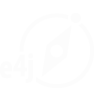 Educación para la
Justicia
Más información
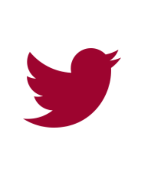 @DohaDeclaration
e4j@unodc.org
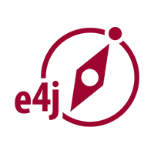 unodc.org/dohadeclaration
unodc.org/e4J